COVID-19 Vaccine Implementation Advisory Committee
December 4, 2020
Agenda
Updates on EUAs and Vaccine Timing
Federal Pharmacy Program
Updates from Advisory Committee on Immunization Practices (ACIP)
Update on numbers in 1A
Updates on estimated vaccine doses
Draft Prioritization Plan for 1A
Vermont Department of Health
2
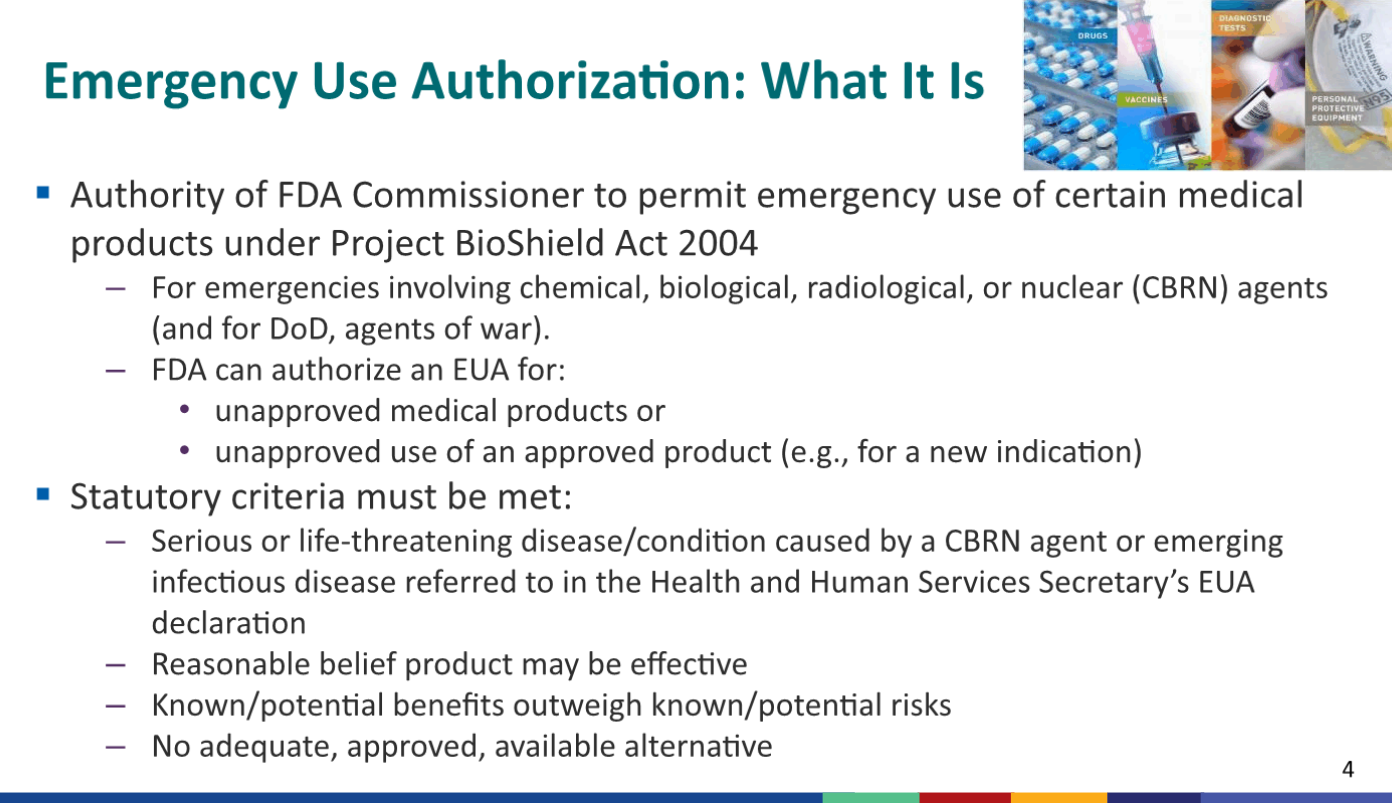 Vermont Department of Health
3
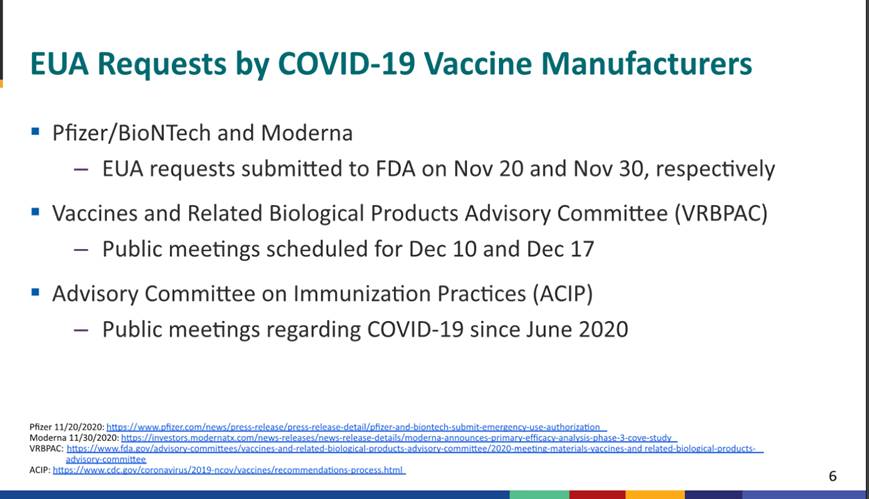 Vermont Department of Health
4
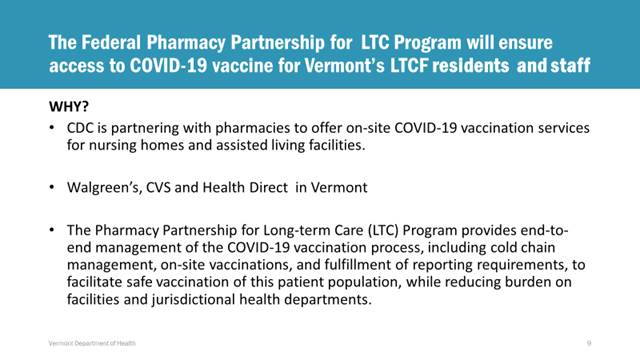 Vermont Department of Health
5
Vermont Department of Health
6
Vermont Department of Health
7
Vermont Department of Health
8
Outbreak-Associated Deaths are Primarily from LTCFs
Vermont Department of Health
9
Vermont Department of Health
10
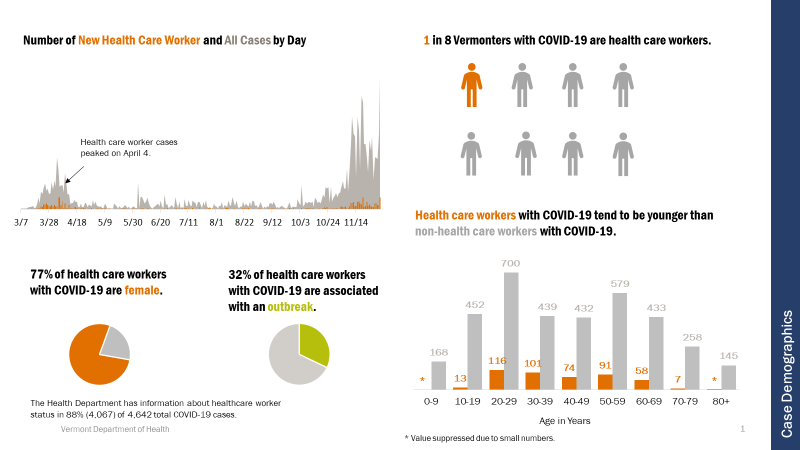 Vermont Department of Health
11
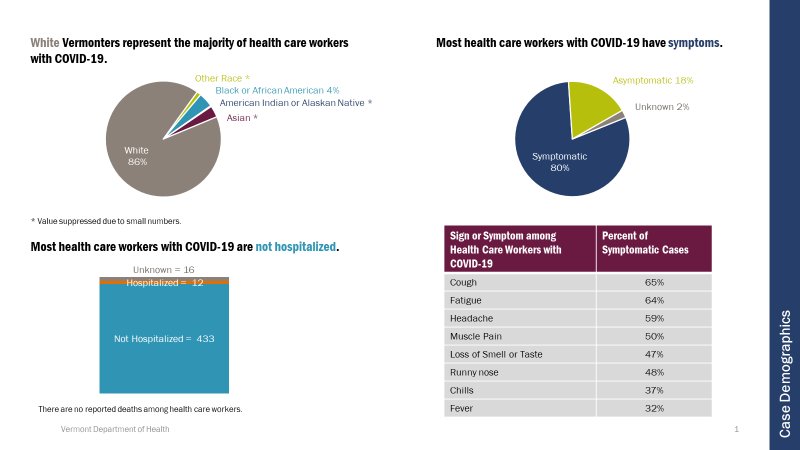 Vermont Department of Health
12
Health Care Personnel - Subprioritization
MMWR: https://www.cdc.gov/mmwr/volumes/69/wr/mm6949e1.htm?s_cid=mm6949e1_w
Vermont Department of Health
13
Phase 1a Population
Vermont Department of Health
14
Proposed Phase 1a
Phase 1A:  Health care workers (HCW) likely to be exposed/treat COVID-19 patients 
Long-term care facility residents and staff who have patient contact
Clinical and support staff who have patient contact– priority should be given to the following groups:
HCW (all classes including support personnel) primarily located in the ED and ICU, providing care to COVID patients
EMS with patient contact
Home health care clinical staff and caregivers who have contact with multiple patients/vulnerable people
Other health care providers/staff who have patient contact
Vermont Department of Health
15